CSE 331
Spring 2025
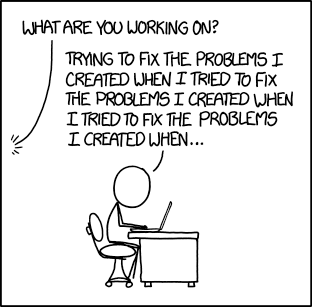 Software Development & Reasoning
xkcd #1739
Matt Wang
& Ali, Alice, Andrew, Anmol, Antonio, Connor, Edison, Helena, Jonathan, Katherine, Lauren, Lawrence, Mayee, Omar, Riva, Saan, and Yusong
Administrivia
HW4 is out!
it is longer & contains math and programming
we are grading on correctness now!
(it is also worth more of your grade)
Matt has added another office hour:11:30-12:20 on Mondays (after A lecture)
2
HW3 Summary: Bugs & Time per Bug
Average solution was ~ 120 lines of code; ~ 1 bug per 40 lines of code
Avg of 57 minutes per bug
34% more than 1 hour! Increasing “long tail” trend
3
HW3 Summary: Search Space of Bugs
How many functions were searched
62% of bugs searched more than one function
time require for debugging

		1-2 functions		47 mins
		3-4 functions		67 mins
		5-6 functions		85 min
		7+ functions		114 min

on average, every extra function meant ~10 more mins

Shrinking the search space helps a lot
unit tests!
defensive programming!
double check that preconditions are satisfied
run-time type checking of request/responses
4
Summary of HW1–3
HW1: type checking is important
found almost 50% of the bugs

HW2: mutation is dangerous
cause of the most horrible kinds of debugging

HW3: unit testing is important
debugging a small space for ~1/3rd of bugs

 Debugging will still happen…
need to get better at quickly narrowing in on the bug
5
Software Development Process
Software Development Process (right now)
Given: a problem description (in English)
Testing
Converting Ideas to Code
Type Checking
Debugging
Beta Users
Beta users are understanding about failures,
All Users
Regular users are completely unforgiving!
(Regular users do not give credit for effort.)
7
How Much Debugging? (1/2)
Bugs typed in…  1 per 20 lines
the norm for pretty much everyone

Bugs after type checking…  1 per 40 lines
assume 50% caught by type checker (saw 39% in HW1)

Bugs after unit testing…  1 per 133 lines
assume 70% caught by unit testing
optimistic: studies find about <70% are caught by unit testing
remaining bugs are sent to beta testers
8
How Much Debugging? (2/2)
Bugs after testing…  1 per 133 lines
assume 70% caught by testing
studies find about 65% are caught by testing

Are rest are caught by beta users?
not enough of them
millions of users will find all bugs

Bugs after beta users… 1 per 2000 lines
number from Microsoft
anything created by humans has mistakes
only a small number of users give 0 stars
Testing
Beta Users
All Users
9
How Many Bugs Sent to Beta Users?
Every 2000 lines of code

100 bugs typed in						1 per 20 lines

  – 50 bugs caught by type checker			(50%)
  = 50 bugs

  – 35 bugs caught by unit testing			(70%)
  = 15 bugs

Need to debug 14 bugs from beta users
will still send 1 bug to regular users
10
What Kind of Bugs Sent to Beta Users?
Comes back without steps to reproduce the failure
only comes back with a description of the failure
maybe a vague (possibly incorrect) description of steps

Only sent to beta users if it…
type checks
gets past unit tests

Most such bugs often at the seams between functions
multiple functions need to be debugged
will take a long time to track down (many hours)
we saw an extra 10 minutes for every additional function in HW3
HW3 had 700 lines… industry programs will be 100,000 minimum
11
Productivity Estimate
2000 lines of code
assume a familiar setting (know how to solve problems)
let "h" be the number of hours to debug one such bug

5 hours					typing & fixing type errors
5 hours					testing & fixing unit test failures
14 * h hours				debugging & fixing bugs
12
What Else Can We Do?
2000 lines of code
assume a familiar setting (know how to solve problems)
let "h" be the number of hours to debug one such bug
5 hours					typing & fixing type errors
5 hours					?? removes 11 bugs ??
5 hours					testing & fixing unit test failures
3 * h hours				debugging & fixing bugs
even at h=5, debugging
not the majority of time
bottom programmer is
2 times more productive
13
How Much Room For Improvement?
Suppose we could…
remove all 14 bugs by the end of unit testing
in the same amount of time
plausible since fixing unit test failures involves debugging
5 hours					typing & fixing type errors
3 hours					 ?? removes 14 bugs ??
2 hours					testing & fixing unit test failures
would cut 90% of time spent
would be 10x more productive
"10x developer" possible in a setting
where debugging is hard but can be
avoided with extra effort
14
“Engineers are paid to think and understand.”
— Class slogan #1
Standard Techniques for Correctness
Standard practice (60+ years) uses three techniques:

 Tools: type checker, libraries, etc.

 Testing: try it on a well-chosen set of examples

 Reasoning: think through your code carefully
convince yourself it works correctly on all inputs
have another person do the same (“code review”)
16
Comparing These Techniques
Differ along some key dimensions
does it consider all allowed inputs
does it make sure the answer is fully correct ("=")




Combination removes >97% of bugs
each tends to find different kinds of errors
e.g., type checker is good at typos & reasoning is not
humans often skip right over typos when reading
17
Avoiding Debugging in Software Development
Given: a problem description (in English)
Testing
Converting Ideas to Code
Type Checking
Reasoning
Debugging
Beta Users
Only send to beta users bugs that get past
type checking, reasoning, & testing
All Users
18
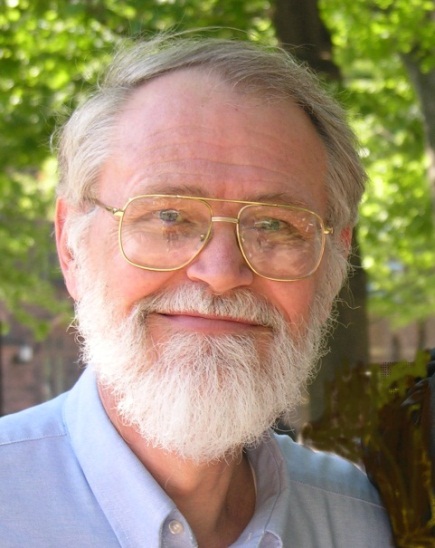 “Debugging is twice as hard as
writing the code in the first place.”
Brian Kernighan
Reasoning is Expected
In industry: you will be expected to think through your code
standard practice is to do this twice (“code review”)
you think through your code then ask someone else to also 

Professionals spend most of their coding time reasoning
reasoning is the core skill of programming

Interviews are tests of reasoning
take the computer away so you only have reasoning
typical coding problem has lots of cases that are easy to missif you don’t think through carefully
(not about knowing “the answer” to the question
interviewers will throw out interviews that went too well!)
20
“Automating” Reasoning & LLMs
Reasoning & debugging are provably impossible for a computer to solve in all cases

Current LLM error rates are much higher than humans 
requires an (expert) human to do a lot of debugging
starts with reading and understanding all the generated code…
probably easier to rewrite it yourself
studies (so far) show little productivity improvement
if it reads your mind, it saves you typing, but that's not the limiting factor
if it doesn't read your mind, you must still spend time understanding it

LLMs are especially bad at reasoning
e.g., bad at learning formal properties
e.g., bad at catching rare cases
21
Actually Correct Automated Reasoning
There are non-LLM (and crucially, deterministic) approaches to automated reasoning
“formal methods” & “formal verification”
SAT & SMT-based solvers (incl. model checking)
program synthesis
automated theorem proving & proof assistants
Very promising area of research, but…
many require graduate-level study to use
many current open problems (modularity, scalability)
thus, not common in most software engineering fields(yet!)
22
Reasoning
“Thinking through” what the code does on all inputs
neither testing nor type checking can do this

Can be done formally or informally
most professionals reason informally
we will start with formal reasoning and move to informal
formal reasoning is a stepping stone to informal reasoning (same core ideas)
formal reasoning still needed for the hardest problems

Definition of correctness comes from the specification…
23
Correct Requires a Specification
Specification contains two sets of facts

	Precondition:
facts we are promised about the inputs

	Postcondition:
facts we are required to ensure for the output

	Correctness (satisfying the spec):
for every input satisfying the precondition,
the output will satisfy the postcondition
24
Specifications in TypeScript: JSDoc
TypeScript, like Java, writes specs in /** … */

/**
 * High level description of what function does
 * @param a What "a" represents + any conditions
 * @param b What "b" represents + any conditions
 * @returns Detailed description of return value
 */
const f = (a: bigint, b: bigint): bigint => {..};


these are formatted as “JSDoc” comments
(in Java, they are JavaDoc comments)
25
Preconditions & Postconditions in JSDoc
Specifications are written in the comments

/**
 * Returns the first n elements from the list L
 * @param n non-negative length of the prefix
 * @param L the list whose prefix should be returned
 * @requires n <= len(L)
 * @returns list S such that L = S ++ T for some T
 */
const prefix = (n: bigint, L: List): List => {..};

 precondition written in @param and @requires
 postcondition written in @returns
26
CSE 331
Spring 2025
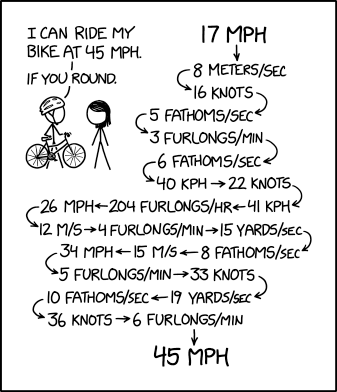 Proof by Calculation(& Cases)
Matt Wang
xkcd #2585
& Ali, Alice, Andrew, Anmol, Antonio, Connor, Edison, Helena, Jonathan, Katherine, Lauren, Lawrence, Mayee, Omar, Riva, Saan, and Yusong
Recall: Specification
Specification contains two sets of facts

	Precondition:
facts we are promised about the inputs

	Postcondition:
facts we are required to ensure for the output

	Correctness (satisfying the spec):
for every input satisfying the precondition,
the output will satisfy the postcondition
28
Facts (1/2)
Basic inputs to reasoning are “facts”
things we know to be true about the variables
these hold for all inputs (no matter what value the variable has)
typically, “=” or “≤”

// @param n a natural number
const f = (n: bigint): bigint => {
  const m = 2n * n;
  return (m + 1n) * (m – 1n);
};

At the return statement, we know these facts:
n ∈ ℕ			(or n ∈ ℤ and n ≥ 0)
m = 2n
find facts by reading along path 
from top to return statement
29
Facts (2/2)
Basic inputs to reasoning are “facts”
things we know to be true about the variables
these hold for all inputs (no matter what value the variable has)
typically, “=” or “≤”

// @param n a natural number
const f = (n: bigint): bigint => {
  const m = 2n * n;
  return (m + 1n) * (m – 1n);
};

No need to include the fact that n is an integer (n ∈ ℤ)
that is true, but the type checker takes care of that
no need to repeat reasoning done by the type checker
30
Finding Facts at a Return Statement
Consider this code

// Returns a non-negative integer.
const f = (a: bigint, b: bigint): bigint => {
  const L: List = cons(a, cons(b, nil));
  if (a >= 0n && b >= 0n)
    return sum(L);
  …


Known facts include “a ≥ 0”, “b ≥ 0”, and “L = cons(…)”
Remains to prove that “sum(L) ≥ 0”
find facts by reading along path 
from top to return statement
facts are math statements about the code
31
Implications
We can use the facts we know to prove more facts
if we can prove R using facts P and Q,we say that R “follows from” or “is implied by” P and Q
proving this fact is proving an “implication”

Checking correctness requires proving implications
need to prove facts about the return values
return values must satisfy the facts of the postcondition
32
Collecting Facts
Saw how to collect facts in code consisting of
"const" variable declarations
"if" statements
collect facts by reading along path from top to return

Those elements cover all code without mutation
covers everything describable by our math notation 
we can calculate interesting values with recursion

Will need more tools to handle code with mutation…
33
Mutation Makes Reasoning Harder
HW5
HW6
HW8
HW9
34
Correctness with No Mutation
Proving implications is the core step of reasoning
other techniques output implications for us to prove

Facts are written in our math notation
we will use math tools to prove implications

Core technique is "proof by calculation"

Other techniques we will need:
proof by cases (today)
structural induction (Wednesday)
35
Proof by Calculation
Proof by Calculation
Proves an implication
fact to be shown is an equation or inequality

Uses known facts and definitions
latter includes, e.g., the fact that  len(nil) = 0
37
Example Proof by Calculation
Given x = y and z ≤ 10, prove that x + z ≤ y + 10
show the third fact follows from the first two

Start from the left side of the inequality to be proved

x + z
=   y + z
≤  y + 10
since x = y
since z ≤ 10
All together, this tells us that  x + z  ≤  y + 10
38
Example Proof by Calculation (across lines)
Given x = y and z ≤ 10, prove that x + z ≤ y + 10
show the third fact follows from the first two

Start from the left side of the inequality to be proved

x + z	= y + z				since x = y
		≤ y + 10				since z ≤ 10		

easier to read when split across lines
“calculation block”, includes explanations in right column
proof by calculation means using a calculation block
“=” or “≤” relates that line to the previous line
39
Calculation Blocks: Equalities
Chain of “=” shows first = last

a	= b
	= c						
	= d

proves that a = d
all 4 of these are the same number
40
Calculation Blocks: Inequalities
Chain of “=” and “≤” shows first ≤ last

x + z	= y + z				since x = y
		≤ y + 10				since z ≤ 10
		= y + 3 + 7
		≤ w + 7				since y + 3 ≤ w	

each number is equal or strictly larger that previous
last number is strictly larger than the first number

analogous for “≥”
41
Calculation Blocks: Mixing Inequalities Gotcha
42
Proving Code by Calculation: Example 1 (1/2)
// Inputs x and y are positive integers
// Returns a positive integer.
const f = (x: bigint, y, bigint): bigint => {
  return x + y;
};

Known facts “x ≥ 1” and “y ≥ 1”

Correct if the return value is a positive integer

x + y
43
Proving Code by Calculation: Example 1 (2/2)
// Inputs x and y are positive integers
// Returns a positive integer.
const f = (x: bigint, y, bigint): bigint => {
  return x + y;
};

Known facts “x ≥ 1” and “y ≥ 1”

Correct if the return value is a positive integer

x + y	≥ x + 1				since y ≥ 1
		≥ 1 + 1				since x ≥ 1
		= 2
		≥ 1					

calculation shows that x + y ≥ 1
44
Proving Code by Calculation: Example 2 (1/2)
// Inputs x and y are integers with x > 8 and y > -9
// Returns a positive integer.
const f = (x: bigint, y, bigint): bigint => {
  return x + y;
};

Known facts “x ≥ 9” and “y ≥ –8”

Correct if the return value is a positive integer

x + y
45
Proving Code by Calculation: Example 2 (2/2)
// Inputs x and y are integers with x > 8 and y > -9
// Returns a positive integer.
const f = (x: bigint, y, bigint): bigint => {
  return x + y;
};

Known facts “x ≥ 9” and “y ≥ –8”

Correct if the return value is a positive integer

x + y	≥ x + -8				since y ≥ -8
		≥ 9 – 8				since x ≥ 9
		= 1
46
Proving Code by Calculation: Example 3 (1/2)
// Inputs x and y are integers with x > 8 and y > -9
// Returns a positive integer.
const f = (x: bigint, y, bigint): bigint => {
  return x + y;
};

Known facts “x > 8” and “y > –9”

Correct if the return value is a positive integer

x + y
47
Proving Code by Calculation: Example 3 (2/2)
// Inputs x and y are integers with x > 8 and y > -9
// Returns a positive integer.
const f = (x: bigint, y, bigint): bigint => {
  return x + y;
};

Known facts “x > 8” and “y > –9”

Correct if the return value is a positive integer

x + y	> x + -9				since y > -9
		> 8 - 9				since x > 8
		= -1
warning: avoid using “>” (or “<“) multiple times in a calculation block
48
Proving Code by Calculation: Example 4 (1/2)
// Inputs x and y are integers with x > 3 and y > 4
// Returns an integer that is 10 or larger.
const f = (x: bigint, y, bigint): bigint => {
  return x + y;
};

Known facts “x ≥ 4” and “y ≥ 5”

Correct if the return value is 10 or larger

x + y
49
Proving Code by Calculation: Example 4 (2/2)
// Inputs x and y are integers with x > 3 and y > 4
// Returns an integer that is 10 or larger.
const f = (x: bigint, y, bigint): bigint => {
  return x + y;
};

Known facts “x ≥ 4” and “y ≥ 5”

Correct if the return value is 10 or larger

x + y	≥ x + 5				since y ≥ 5
		≥ 4 + 5				since x ≥ 4
		= 9
proof doesn’t work because the code is wrong!
50
Using Definitions in Calculations
Most useful with function calls
cite the definition of the function to get the return value

For example:

		 sum(nil)		:=  0
		 sum(x :: L)	:=  x + sum(L)

Can cite facts such as
sum(nil) = 0
sum(a :: b :: nil) = a + sum(b :: nil)
second case of definition with x = a and L = b :: nil
51
Recall: Finding Facts at a Return Statement
Consider this code

// Inputs a and b must be integers.
// Returns a non-negative integer.
const f = (a: bigint, b: bigint): bigint => {
  const L: List = cons(a, cons(b, nil));
  if (a >= 0n && b >= 0n)
    return sum(L);
  …


Known facts include “a ≥ 0”, “b ≥ 0”, and “L = cons(…)”
Must prove that sum(L) ≥ 0
find facts by reading along path 
from top to return statement
52
Using Definitions in Calculations (1/2)
sum(nil)		:=  0
		 sum(x :: L)	:=  x + sum(L)

Know “a ≥ 0”, “b ≥ 0”, and “L = a :: b :: nil”

Prove the “sum(L)” is non-negative

sum(L)
53
Using Definitions in Calculations (2/2)
sum(nil)		:=  0
		 sum(x :: L)	:=  x + sum(L)

Know “a ≥ 0”, “b ≥ 0”, and “L = a :: b :: nil”

Prove the “sum(L)” is non-negative

sum(L)	= sum(a :: b :: nil)			since L = a :: b :: nil
		= a + sum(b :: nil)			def of sum
		= a + b + sum(nil)		def of sum
		= a + b					def of sum
		≥ 0 + b					since a ≥ 0
		≥ 0						since b ≥ 0
54
Proving Correctness with Conditionals (Top)
// Inputs x and y are integers.
// Returns a number less than x.
const f = (x: bigint, y, bigint): bigint => {
  if (y < 0n) {
    return x + y;
  } else {
    return x – 1n;
  }
};

Known fact in “then” (top) branch: “y ≤ -1”

x + y	≤ x + -1				since y ≤ -1
		< x + 0				since -1 < 0
		= x
55
Proving Correctness with Conditionals (Bottom)
// Inputs x and y are integers.
// Returns a number less than x.
const f = (x: bigint, y, bigint): bigint => {
  if (y < 0n) {
    return x + y;
  } else {
    return x – 1n;
  }
};

Known fact in else (bottom) branch: “y ≥ 0”

x – 1		< x + 0				since –1 < 0
		= x
56
Proving Correctness with Multiple Claims
Need to check the claim from the spec at each return

If spec claims multiple facts, thenwe must prove that each of them holds

// Inputs x and y are integers with x < y - 1
// Returns a number less than y and greater than x.
const f = (x: bigint, y, bigint): bigint => { .. };

multiple known facts: x : ℤ, y : ℤ, and x < y – 1
multiple claims to prove: x < r and r < y
where “r” is the return value
requires two calculation blocks
57
Example Correctness with Conditionals
// Returns r with (r=a or r=b) and r >= a and r >= b
const max = (a: bigint, b, bigint): bigint => {
  if (a >= b) {
    return a;
  } else {
    return b;
  }
};

Three different facts to prove at each return

Two known facts in each branch (return value is “r”):
then branch:		a ≥ b  and  r = a
else branch:		a < b  and  r = b
declarative spec of max
58
Proof By Cases
Sometimes necessary split a proof into cases
fact may be hard to prove for all values at once

Example: can't prove it for all x at once,but can prove it for x ≥ 0 and x < 0
will see an example next

If we can prove it in those two cases, it holds for all x
follows since the cases are exhaustive
(don’t need to be exclusive in this case)
59
Example Proof By Cases
f : ℤ → ℤ 

	f(m) := 2m + 1			if m ≥ 0
	f(m) := 0					if m < 0

Want to prove that f(m) > m

Doesn't seem possible as is
can't even apply the definition of f
need to know if m < 0 or m ≥ 0

Split our analysis into these two separate cases…
60
Proof By Cases (1/3)
f(m) := 2m + 1			if m ≥ 0
	f(m) := 0					if m < 0

Prove that f(m) > m

Case m ≥ 0:

	f(m)	 =
		
		
				
		> m
61
Proof By Cases (2/3)
f(m) := 2m + 1			if m ≥ 0
	f(m) := 0					if m < 0

Prove that f(m) > m

Case m ≥ 0:

	f(m)	 = 2m + 1			def of f (since m ≥ 0)
		 ≥ m + 1				since m ≥ 0
		 > m				since 1 > 0
62
Proof By Cases (3/3)
f(m) := 2m + 1			if m ≥ 0
	f(m) := 0					if m < 0

Prove that f(m) > m

Case m ≥ 0:

	 f(m) = … > m

Case m < 0:

	f(m)	 = 0					def of f (since m < 0)
		 > m				since m < 0

Since these two cases are exhaustive, f(m) > m holds in general.
63
Proofs in Class & HW versus the “Real World”
Lecture (mostly) focuses on toy examples
Goal is to explain syntax & intuition (and build skill)
Thus, pick simple problems (that may feel “obvious”)
Because I prep, I don’t get “stuck”
Section & HW will (mostly) focus on proving that correct code is correct
Seems mean to give you incorrect code :’)
But, problems will be new and more challenging
In real world, likely even harder examples and will not know correctness ahead of time
64
CSE 331
Spring 2025
JS Wacky Weekly Wednesday
// setTimeout: call function after n milliseconds

// prints 0 1 2for (let i = 0; i < 3; i++) {
  setTimeout(() => {
    console.log(i);
  }, 1000);
}

// prints 3 3 3 ????let i;
for (i = 0; i < 3; i++) {
  setTimeout(() => {
    console.log(i);
  }, 1000);
}
Reasoning with Structural Induction
Matt Wang
& Ali, Alice, Andrew, Anmol, Antonio, Connor, Edison, Helena, Jonathan, Katherine, Lauren, Lawrence, Mayee, Omar, Riva, Saan, and Yusong
Structural Induction
Proof by Calculation on Lists
Our proofs so far have used fixed-length lists
e.g., sum(a :: b :: nil) ≥ 0

Would like to prove facts about any length list L

For example…
67
Example: Echo Function
Consider the following function:

	echo(nil)  	:= nil
	echo(x :: L)	:= x :: x :: echo(L)

Produces a list where every element is repeated twice

echo(1 :: 2 :: nil)
  = 1 :: 1 :: echo(2 ::  nil)				def of echo
  = 1 :: 1 :: 2 :: 2 :: echo(nil)				def of echo
  = 1 :: 1 :: 2 :: 2 :: nil					def of echo
68
Example: Proving Len & Echo Correct
echo(nil)  	:= nil
	echo(x :: L)	:= x :: x :: echo(L)

Suppose we have the following code:

const m = len(S);		// S is some List
const R = echo(S);
…
return 2*m;  // = len(echo(S))

spec says to return len(echo(S)) but code returns 2 len(S)

Need to prove that len(echo(S)) = 2 len(S)
69
Matt’s Proof Strategy Advice™️ (1/3)
Stuck on a proof?
Try splitting into cases!
70
Trying Proof by Cases on Len & Echo (1/2)
len(echo(S)) = 2 len(S)
Case S = nil:
	 len(echo(S))  	= len(nil)		def of echo (since S = nil)
					= 0				def of len
					= 2 len(nil)		def of len
					= 2 len(S)
71
Trying Proof by Cases on Len & Echo (2/2)
len(echo(S)) = 2 len(S)
Case S = x :: L :
	 len(echo(x :: L))  	= len(x :: x :: echo(L))		def of echo 						= 1 + len(x :: echo(L))		def of len
					= 2 +  len(echo(L))		def of len
					
Now need to prove: len(echo(L)) = 2 len(L)

Case L = nil: see previous slide
Case L = x :: M :
	len(echo(x :: M))  	= len(x :: x :: echo(M))		def of echo 						= 1 + len(x :: echo(M))		def of len
					= 2 +  len(echo(M))		def of len

Now need to prove: len(echo(M)) = 2 len(M)
72
Proof by Cases Breaks on Inductive Data
Our proofs so far have used fixed-length lists
e.g., sum(a :: b :: nil) ≥ 0

Would like to prove facts about any length list L

Need more tools for this…
structural recursion calculates on inductive types
structural induction reasons about structural recursion
or more generally, to prove facts containing variables of an inductive type
both tools are specific to inductive types
73
Structural Induction is Two Implications
Let P(S) be the claim “len(echo(S)) = 2 len(S)”

To prove P(S) holds for any list S, prove two implications

	Base Case:  prove P(nil)
use any known facts and definitions
	
	Inductive Step: prove P(x :: L)
x and L are variables
use any known facts and definitions plus one more fact…
make use of the fact that L is also a List
74
Structural Induction: Inductive Hypothesis
To prove P(S) holds for any list S, prove two implications

	Base Case:  prove P(nil)
use any known facts and definitions

	Inductive Hypothesis: assume P(L) is true
use this in the inductive step, but not anywhere else

	Inductive Step: prove P(x :: L)
use known facts and definitions and Inductive Hypothesis
75
Why Structural Induction Works
With Structural Induction, we prove two facts

	P(nil)				len(echo(nil)) = 2 len(nil)
	P(x :: L)			len(echo(x :: L)) = 2 len(x :: L)
							(second assuming len(echo(L)) = 2 len(L))

Why is this enough to prove P(S) for any S : List?
76
Inductive Data is “Built Up” in Steps
Build up an object using constructors:

	nil									first constructor (nil)
	2 :: nil								second constructor (cons)
	1 :: 2 :: nil							second constructor (cons)
2
1
nil
nil already exists when building 2 :: nil
2 :: nil already exists when building 1 :: 2 :: nil
77
Inductive Proofs are “Built Up” in Steps
Build up a proof the same way we built up the object

	P(nil)				len(echo(nil)) = 2 len(nil)
	P(x :: L)			len(echo(x :: L)) = 2 len(x :: L)
							(second assuming len(echo(L)) = 2 len(L))
2
1
nil
P(nil)
P(nil) already proven when proving P(2 :: nil)
P(2 :: nil) already proven when proving P(1 ::  2 :: nil)
78
Example: Echo & Len Base Case (1/2)
echo(nil)  	:= nil
	echo(x :: L)	:= x :: x :: echo(L)

Prove that len(echo(S)) = 2 len(S) for any S : List

Base Case (nil):

	Need to prove that len(echo(nil)) = 2 len(nil)

	len(echo(nil))	=
len(nil)		:=  0
len(x :: L)	:=  1 + len(L)
79
Example: Echo & Len Base Case (2/2)
echo(nil)  	:= nil
	echo(x :: L)	:= x :: x :: echo(L)

Prove that len(echo(S)) = 2 len(S) for any S : List

Base Case (nil):

	len(echo(nil))	= len(nil)			def of echo
= 0					def of len
= 2 · 0			
					 def of len
= 2 len(nil)
80
Example: Echo & Len Inductive Step (1/3)
echo(nil)  	:= nil
	echo(x :: L)	:= x :: x :: echo(L)

Prove that len(echo(S)) = 2 len(S) for any S : List

Inductive Step (x :: L):

	Need to prove that len(echo(x :: L)) = 2 len(x :: L)

	Get to assume claim holds for L, i.e., that len(echo(L)) = 2 len(L)
81
Example: Echo & Len Inductive Step (2/3)
echo(nil)  	:= nil
	echo(x :: L)	:= x :: x :: echo(L)

Prove that len(echo(S)) = 2 len(S) for any S : List

Inductive Hypothesis: assume that len(echo(L)) = 2 len(L)

Inductive Step (x :: L):

	len(echo(x :: L))	






						 = 2 len(x :: L)
len(nil)		:=  0
len(x :: L)	:=  1 + len(L)
82
Example: Echo & Len Inductive Step (3/3)
echo(nil)  	:= nil
	echo(x :: L)	:= x :: x :: echo(L)

Prove that len(echo(S)) = 2 len(S) for any S : List

Inductive Hypothesis: assume that len(echo(L)) = 2 len(L)

Inductive Step (x :: L):

	len(echo(x :: L))	= len(x :: x :: echo(L))			def of echo		




					= 2 len(x :: L)
= 1 + len(x :: echo(L))			def of len
= 2 + len(echo(L))			def of len
= 2 + 2 len(L)				Ind. Hyp.
= 2(1 + len(L))
def of len
83
Matt’s Proof Strategy Advice™️ (2/3)
Stuck on a proof and…
the data type is not inductive? Try splitting into cases!
the data type is inductive? Try structural induction!
84
Example 2: Echo & Sum
echo(nil)  	:= nil
	echo(x :: L)	:= x :: x :: echo(L)

Suppose we have the following code:

const y = sum(S);		// S is some List
const R = echo(S);
…
return 2*y;  // = sum(echo(S))

spec says to return sum(echo(S)) but code returns 2 sum(S)

Need to prove that sum(echo(S)) = 2 sum(S)
85
Example 2: Echo & Sum Base Case (1/2)
echo(nil)  	:= nil
	echo(x :: L)	:= x :: x :: echo(L)

Prove that sum(echo(S)) = 2 sum(S) for any S : List

Base Case (nil):

	sum(echo(nil))	=
					
					

					= 2 sum(nil)
sum(nil)		:=  0
sum(x :: L)	:=  x + sum(L)
86
Example 2: Echo & Sum Base Case (2/2)
echo(nil)  	:= nil
	echo(x :: L)	:= x :: x :: echo(L)

Prove that sum(echo(S)) = 2 sum(S) for any S : List

Base Case (nil):

	sum(echo(nil))	= sum(nil)			def of echo
					
	
					= 2 sum(nil)			

Inductive Step (x :: L):

	Need to prove that sum(echo(x :: L)) = 2 sum(x :: L)
	Get to assume claim holds for L, i.e., that sum(echo(L)) = 2 sum(L)
= 0					def of sum
= 2 · 0
def of sum
87
Example 2: Echo & Sum Inductive Step (1/2)
echo(nil)  	:= nil
	echo(x :: L)	:= x :: x :: echo(L)

Prove that sum(echo(S)) = 2 sum(S) for any S : List

Inductive Hypothesis: assume that sum(echo(L)) = 2 sum(L)

Inductive Step (x :: L):

	sum(echo(x :: L))	=
						
						
						
											
						= 2 sum(x :: L)
sum(nil)		:=  0
sum(x :: L)	:=  x + sum(L)
88
Example 2: Echo & Sum Inductive Step (2/2)
echo(nil)  	:= nil
	echo(x :: L)	:= x :: x :: echo(L)

Prove that sum(echo(S)) = 2 sum(S) for any S : List

Inductive Hypothesis: assume that sum(echo(L)) = 2 sum(L)

Inductive Step (x :: L):

	sum(echo(x :: L))	= sum(x :: x :: echo(L))			def of echo
					= x + sum(x :: echo(L))		def of sum
					= 2x + sum(echo(L))			def of sum
					= 2x + 2 sum(L)				Ind. Hyp.
					= 2(x + sum(L))					
					= 2 sum(x :: L)				def of sum
sum(nil)		:=  0
sum(x :: L)	:=  x + sum(L)
89
Recall: Concatenating Two Lists
Mathematical definition of concat(S, R)

	 concat(nil, R)		:=  R
	 concat(x :: L, R)	:=  x :: concat(L, R)

Puts all the elements of L before those of R

concat(1 :: 2 :: nil, 3 :: 4 :: nil)
  = 1 :: concat(2 :: nil, 3 :: 4 :: nil)			def of concat
  = 1 :: 2 :: concat(nil, 3 :: 4 :: nil)			def of concat
  = 1 :: 2 :: 3 :: 4 :: nil					def of concat
important operation
abbreviated as "⧺"
90
Example 3: Length of Concatenated Lists
concat(nil, R)		:=  R
	concat(x :: L, R)	:=  x :: concat(L, R))

Suppose we have the following code:

const m = len(S);		// S is some List
const n = len(R);		// R is some List
…
return m + n;  // = len(concat(S, R))

spec returns len(concat(S, R)) but code returns len(S) + len(R)

Need to prove that len(concat(S, R)) = len(S) + len(R)
important operation
abbreviated as "⧺"
91
Example 3: Len & Concat Base Case (1/2)
concat(nil, R)		:=  R
	concat(x :: L, R)	:=  x :: concat(L, R))

Prove that len(concat(S, R)) = len(S) + len(R)
prove by induction on S
prove the claim for any choice of R (i.e., R is a variable)

Base Case (nil):

	len(concat(nil, R))	=
					


					= len(nil) + len(R)
92
Example 3: Len & Concat Base Case (2/2)
concat(nil, R)		:=  R
	concat(x :: L, R)	:=  x :: concat(L, R))

Prove that len(concat(S, R)) = len(S) + len(R)
prove by induction on S
prove the claim for any choice of R (i.e., R is a variable)

Base Case (nil):

	len(concat(nil, R))	= len(R)				def of concat
					= 0 + len(R)			
					= len(nil) + len(R)	def of len
93
Example 3: Len & Concat Inductive Step (1/3)
concat(nil, R)		:=  R
	concat(x :: L, R)	:=  x :: concat(L, R))

Prove that len(concat(S, R)) = len(S) + len(R)

Inductive Step (x :: L):

	Need to prove that

		len(concat(x :: L, R)) = len(x :: L) + len(R)

	Get to assume claim holds for L, i.e., that

		len(concat(L, R)) = len(L) + len(R)
94
Example 3: Len & Concat Inductive Step (2/3)
concat(nil, R)		:=  R
	concat(x :: L, R)	:=  x :: concat(L, R))

Prove that len(concat(S, R)) = len(S) + len(R)

Inductive Hypothesis: assume that len(concat(L, R)) = len(L) + len(R)

Inductive Step (x :: L):

	len(concat(x :: L, R))	= 



							= len(x :: L) + len(R)
95
Example 3: Len & Concat Inductive Step (3/3)
concat(nil, R)		:=  R
	concat(x :: L, R)	:=  x :: concat(L, R))

Prove that len(concat(S, R)) = len(S) + len(R)

Inductive Hypothesis: assume that len(concat(L, R)) = len(L) + len(R)

Inductive Step (x :: L):

	len(concat(x :: L, R))	= len(x :: concat(L, R))		def of concat
						= 1 + len(concat(L, R))	def of len
						= 1 + len(L) + len(R)		Ind. Hyp.
						= len(x :: L) + len(R)		def of len
96
Matt’s Proof Strategy Advice™️ (3/3)
Stuck on a proof and…
the data type is not inductive? Try splitting into cases!
the data type is inductive? Try structural induction!
When using structural induction, consider
where can the inductive step be used?
the power of structural induction!
which variable should be inducted on?
definitions can be applied in both directions
97
Comparing Reasoning vs Testing
const concat = (S: List, R: List): List => {
  if (S.kind === "nil") {
    return R;
  } else {
    return cons(S.hd, concat(S.tl, R));
  }
};

Testing: 3 cases
loop coverage requires 0, 1, and many recursive calls

Reasoning: 2 calculations
98
Structural Induction … Gone Wrong? (1/3)
allEqual(nil)		 := true
	allEqual(x :: nil)	 := true
	allEqual(x :: y :: L)	 := x = y and allEqual(y :: L)

Claim: this function satisfies the above spec

const allEqual(S: List): boolean => { 
  return true;
};		

Need to prove that allEqual(S) = true
99
Structural Induction … Gone Wrong? (2/3)
allEqual(nil)		 := true
	allEqual(x :: nil)	 := true
	allEqual(x :: y :: L)	 := x = y and allEqual(y :: L)

Base Case (nil):		allEqual(nil) = true 		def of allEqual
Base Case (x :: nil): 	allEqual(x:: nil) = true 		def of allEqual

Now, what if we got a bit sloppy?
Inductive Hypothesis: assume that allEqual(S) = true for lists S

	Inductive Step (x :: y :: L):
	y :: L is a list – so, allEqual(y :: L) = true 		inductive hypothesis
x :: y :: nil is a list – so allEqual(x :: y :: nil) = true 	inductive hypothesis
	thus, x = y								definition of allEqual
	allEqual(x :: y :: L) = true					definition of allEqual
100
Structural Induction … Gone Wrong? (3/3)
allEqual(nil)		 := true
	allEqual(x :: nil)	 := true
	allEqual(x :: y :: L)	 := x = y and allEqual(y :: L)

Base Case (nil):		allEqual(nil) = true 		def of allEqual
Base Case (x :: nil): 	allEqual(x:: nil) = true 		def of allEqual

Inductive Hypothesis: assume that allEqual(L) = true	only applies to L

	Inductive Step (x :: y :: L):

	y :: L is a list – so, allEqual(y :: L) = true 		not true!
x :: y :: nil is a list – so allEqual(x :: y :: nil) = true 	not true!
	thus, x = y								not true!
	allEqual(x :: y :: L) = true					not true!
101
Example 4: Faster Sum
sum-acc(nil, r)  	:= r
	sum-acc(x :: L, r)	:= sum-acc(L, x + r)

Suppose we have the following code:

const s = sum_acc(S, 0);		// S is some List
…
return s;  // = sum(S)

spec says to return sum(S) but code returns sum-acc(S, 0)

Need to prove that sum-acc(S, 0) = sum(S)
will prove, more generally, that sum-acc(S, r) = sum(S) + r
linear time
102
Example 4: Faster Sum Base Case (1/2)
sum-acc(nil, r)  	:= r
	sum-acc(x :: L, r)	:= sum-acc(L, x + r)

Prove that sum-acc(S, r) = sum(S) + r
prove by induction on S
prove the claim for any choice of r (i.e., r is a variable)

Base Case (nil):

	sum-acc(nil, r)	=
					


					= sum(nil) + r
103
Example 4: Faster Sum Base Case (2/2)
sum-acc(nil, r)  	:= r
	sum-acc(x :: L, r)	:= sum-acc(L, x + r)

Prove that sum-acc(S, r) = sum(S) + r
prove by induction on S
prove the claim for any choice of r (i.e., r is a variable)

Base Case (nil):

	sum-acc(nil, r)	= r					def of sum-acc
					= 0 + r
					= sum(nil) + r		def of sum
104
Example 4: Faster Sum Inductive Step (1/3)
sum-acc(nil, r)  	:= r
	sum-acc(x :: L, r)	:= sum-acc(L, x + r)

Prove that sum-acc(S, r) = sum(S) + r

Inductive Step (x :: L):

	Need to prove that

		sum-acc(x :: L, r) = sum(x :: L) + r

	Get to assume claim holds for L, i.e., that

		sum-acc(L, r) = sum(L) + r		holds for any r
105
Example 4: Faster Sum Inductive Step (2/3)
sum-acc(nil, r)  	:= r
	sum-acc(x :: L, r)	:= sum-acc(L, x + r)

Prove that sum-acc(S, r) = sum(S) + r

Inductive Hypothesis: assume that sum-acc(L, r) = sum(L) + r

Inductive Step (x :: L):

	sum-acc(x :: L, r)	= 



					= sum(x :: L) +r
106
Example 4: Faster Sum Inductive Step (3/3)
sum-acc(nil, r)  	:= r
	sum-acc(x :: L, r)	:= sum-acc(L, x + r)

Prove that sum-acc(S, r) = sum(S) + r

Inductive Hypothesis: assume that sum-acc(L, r) = sum(L) + r

Inductive Step (x :: L):

	sum-acc(x :: L, r)	= sum-acc(L, x + r)	def of sum-acc
					= sum(L) + x + r		Ind. Hyp.
					= x + sum(L) + r
					= sum(x :: L) +r		def of sum
107